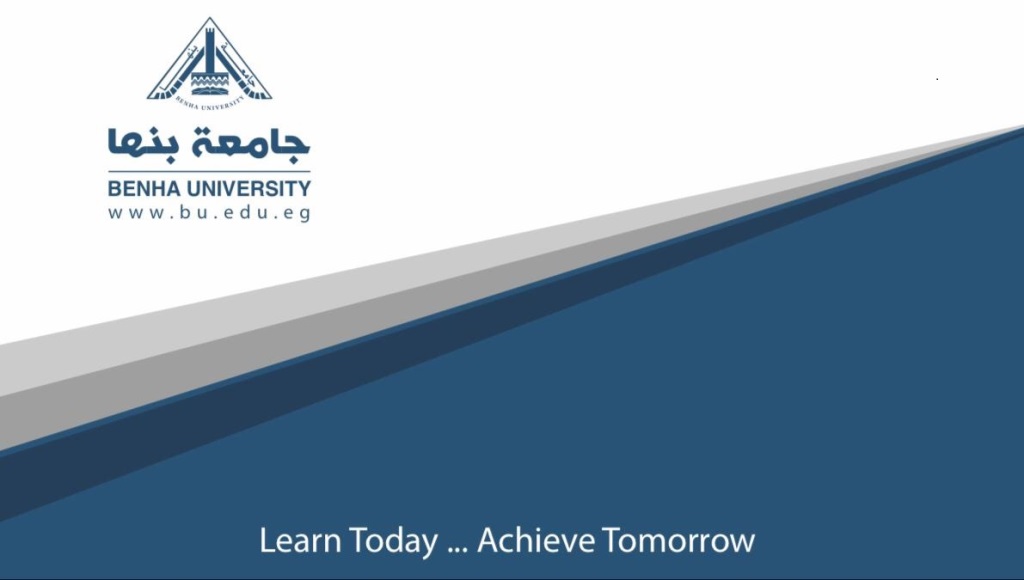 نتائج اتفاق سايكس بيكو
نتائج اتفاق سايكس – بيكو
قامت اتفاقية سايكس – بيكو على أساس مبدأ جوهرى ، هو تصفية أملاك الدولة العثمانية وتوزيعها كمناطق نفوذ لدول الوفاق( بريطانيا وفرنسا وروسيا ) . وروعي في هذه التصفية مبدأ التوازن الدولي في حوض البحر المتوسط بصفة عامة 0 وذلك أن فرنسا وبريطانيا خشيتا أن يؤدى استيلاء روسيا على المضايق والقسطنطينية إلى تحطم هذا التوازن ليس في البحر المتوسط فقط وإنما أيضا في أوربا.
تابع النتائج
2- تعد هذه الاتفاقية دليلا واضحا على الأطماع الاستعمارية في العالم العربي ، إذ قامت تلك الاتفاقية بتقطيع أوصال المناطق العربية التى تشكل وحدة جغرافية واحدة وذلك عن طريق إقامة العقبات المصطنعة في طريق الوحدة 0 ويعود ذلك إلى اعتناق الدبلوماسية البريطانية سياسة بالمرستون التى كانت تهدف إلى عرقلة قيام دولة عربية على الطريق البري المؤدى إلى الهند .
تابع النتائج
3- إن هذه الاتفاقية كانت تجافي الواقع لأنها وضعت سوريا والعراق تحت حكم أجنبي مباشر 0 بينما سمحت بإقامة دولة عربية في المناطق الصحراوية الداخلية الواقعة بين سوريا والعراق 0 مع أن سكان سوريا والعراق كانوا أكثر نضجا من الناحية السياسية والفكرية من سكان المناطق الداخلية .  
4- اتهم العرب بريطانيا بأنها نقضت عهودها عندما عقدت مع حليفتيها فرنسا وروسيا اتفاق سايكس – بيكو . حيث إن هناك تناقضا واضحا بين ما ارتضته بريطانيا فى مراسلات الشريف حسن – مكماهون ، وهو إنشاء الدولة العربية المستقلة ضمن الحدود التى وافق عليها الزعماء العرب ، وتشمل فلسطين ، وبين اتفقت عليه بريطانيا وفرنسا وروسيا الذين أرادوا فى اتفاق سايكس – بيكو تقسيم العالم العربى إلى مناطق نفوذ بريطانية وفرنسية ، واستبعاد فلسطين من حدود الدولة العربية .
تابع النتائج
5-	 نقم العرب على اتفاق سايكس – بيكو ، فوصفوه بأنه عقد سرا وفى كتمان شديد ، حيث لم يعلم به أحد حتى أذاعه الروس عند قيام الثورة البلشفية عام 1917م . وكانت إذاعة هذا الاتفاق من الأسباب المباشرة فى غضب العرب وزيادة سخطهم على بريطانيا وحلفائها ، واتهموها بالخديعة والخيانة ،  وأنها نقضت عهودها مع العرب . 
6-	وصف مؤرخو العرب اتفاق سايكس – بيكو بأنه " ظلم وحماقة " ونسبوا لأصحابه الغش و " الاحتيال " وكان بمثابة الضربة القاضية التى أوقعت بالحركة العربية .
تابع النتائج
شعرت كل من بريطانيا وفرنسا وروسيا وهم في المرحلة الحاسمة في الحرب العالمية الأولى بأن الشعوب العربية بدأت تتذمر نتيجة علمها باتفاق سايكس – بيكو 0 فرأوا ضرورة نشر عدد من التأكيدات للعرب كضمان لاستمرار بقائهم إلى جانب الحلفاء في هذه المرحلة من الحرب 0 فأصدرت بريطانيا في يونية عام 1916م بيانا رسميا يعبر عن رأيها ورأى حلفائها في نظرتها للشئون العربية هذا البيان يشتمل على نقطتين مهمتين 0
أ‌-	أن بريطانيا ستعمل على تحرير العراق وسوريا وفلسطين من نير الحكم العثماني وتحقيق استقلاله . 
ب‌-	 أنها تعهدت ألا تقيم في تلك البلاد أى نوع من الحكم لا يتفق مع رغبات السكان .
الرئيس الأمريكي ولسون 1918م
وأعقب هذا التصريح البريطاني تصريح آخر جاء هذه المرة من الرئيس الأمريكي ولسون 1918م ونص على حق الشعوب في تقرير مصيرها 0 وكان الهدف من هذا التصريح تخدير الشعوب العربية حتى تنتهى الحرب .